Товарна політика в Інтернеті
Мета: отримати уявлення про сучасні технології, щозастосовуються для створення ефективної товарної політики в Інтернеті.
План
Інтернет-маркетинг матеріальних товарів. 
Інтернет-маркетинг інформаційних продуктів. 
Торгівельна марка в Інтернеті. Вибір імені домену. Популярність інтернет-марки. Кредит довіри торгівельної інтернет-марки. 
Оцінювання наявної компанії веб-засобами. 
Матриця залученості товару і торгівельних марок до мережі Інтернет.
Основні чинники мотивації покупок через Інтернет
– Зручність. Покупець може одержати інформацію про десятки тисяч найменувань товарів і послуг або доручити пошук потрібного йому товару пошуковим роботам (bots) – своєрідним електронним агентам із закупівлі, які переглядають зміст веб-сайтів, порівнюючи ціни та характеристики товарів і послуг.
Основні чинники мотивації покупок через Інтернет
– Незначні витрати. Звичайно, на розвинутих локальних віртуальних ринках ціни на традиційні товари та послуги такі ж самі, як у реальній економіці, тобто плаваючі; при цьому так само витрачаються час і кошти на пошук товарів, відвідування магазинів та офісів.
Основні чинники мотивації покупок через Інтернет
– Широкий вибір товарів. 
– Можливість безпосереднього спілкування з продавцем і виробником у діалоговому режимі, персоналізовані онлайнові ради.
Основні чинники мотивації покупок через Інтернет
– Адаптація товару відповідно до конкретного споживача, особливо в промисловому маркетингу. 
– Контроль над процесом ухвалення рішення про покупку.
Дві основні групи продуктів:
Матеріальні товари для продажу в Інтернеті:
– високотехнологічні товари, що вимагають аналізу значних обсягів інформації для придбання. Інтернет має можливість надати всю необхідну інформацію на веб-сервері для подальшого її аналізу споживачем. Прикладом таких товарів можуть бути електроніка й автомобілі; 
– товари, що мають середню або високу вартість, які пов’язані з демографічною особливістю Інтернету – високим середнім рівнем доходів користувачів.
Матеріальні товари для продажу в Інтернеті:
– технічні продукти, оскільки Інтернет сьогодні широко використовують люди з технічною і військовою освітою. 
– нові товари, оскільки споживачі мають потребу в наданні необхідної інформації про ці продукти й, до того ж, аудиторія Інтернету представлена в основному новаторами, здатними швидко погодитися на ризик купівлі нового продукту.
Застосування Інтернету
– Додаткова публічна інформація; 
– FrequentlyAskedQuestions (FAQ); 
– Механізм додаткового зворотного зв’язку.
Властивості інформаційних товарів:
– можливість тиражування нескінченної кількості разів у малому обсязі простору за малі інтервали часу; фізична незношуваність; 
– збереження товару у продавця після продажу його покупцю;
Властивості інформаційних товарів:
– принципова фізична можливість подальшого тиражування та продажу товару покупцю; 
– відсутність фізичних перешкод безоплатного присвоєння інформаційних товарів; 
– для одержання благ основним є не фізичне володіння засобами виробництва, а інтелектуальна здатність їх використання.
Завдання до теми
Завдання 1. 
Побудувати і охарактеризувати квадранти матриці залученості товару і торговельних марок через Інтернет. 

Завдання 2.
 Навести структуру продажу матеріальних товарів і послуг через Інтернет в Україні. Відповідь обґрунтуйте.
https://studfile.net/preview/8843135/page:11/
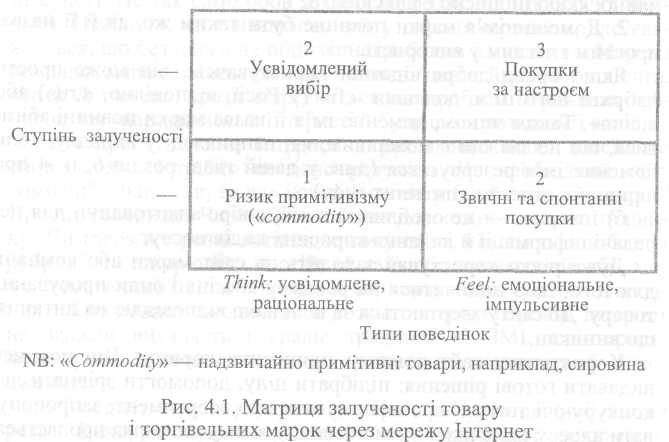 Контрольні питання
Назвіть мотивації покупок через Інтернет.
2. Які групи матеріальних товарів мають найбільшу придатність для продажу в Інтернет? 
3. Визначте категорії сервісу та підтримки товарів в Інтернеті,які значно підвищують їхню споживчу цінність. 
4. Охарактеризуйте нематеріальні товари в Інтернеті.
Дякую за увагу!